Name: Karuna Doley
Passing Year: 2019

Address: Vill: Namoni Tajik
P.O:  Gogamukh, Dist.: Dhemaji, 787034
            
Email-id: doleykaruna43@gmail.com
Contact No.: 6003392367

Current Status: Preparing for Govt. Exam
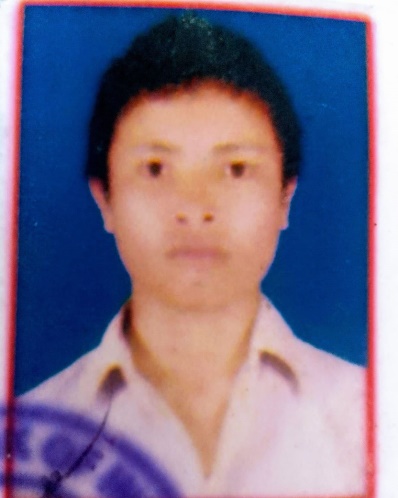